Making a Wood and Resin Table
Keys to Success
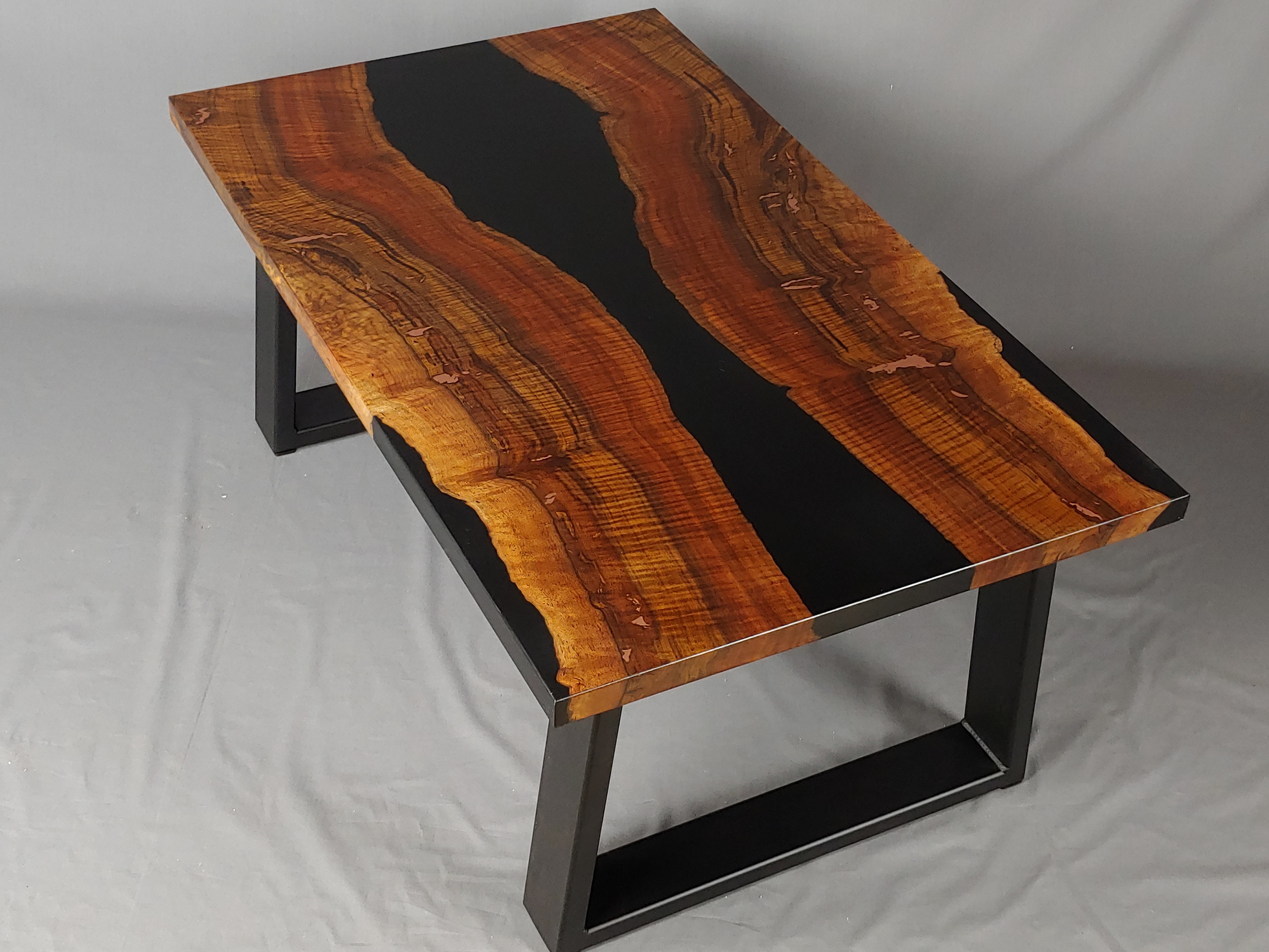 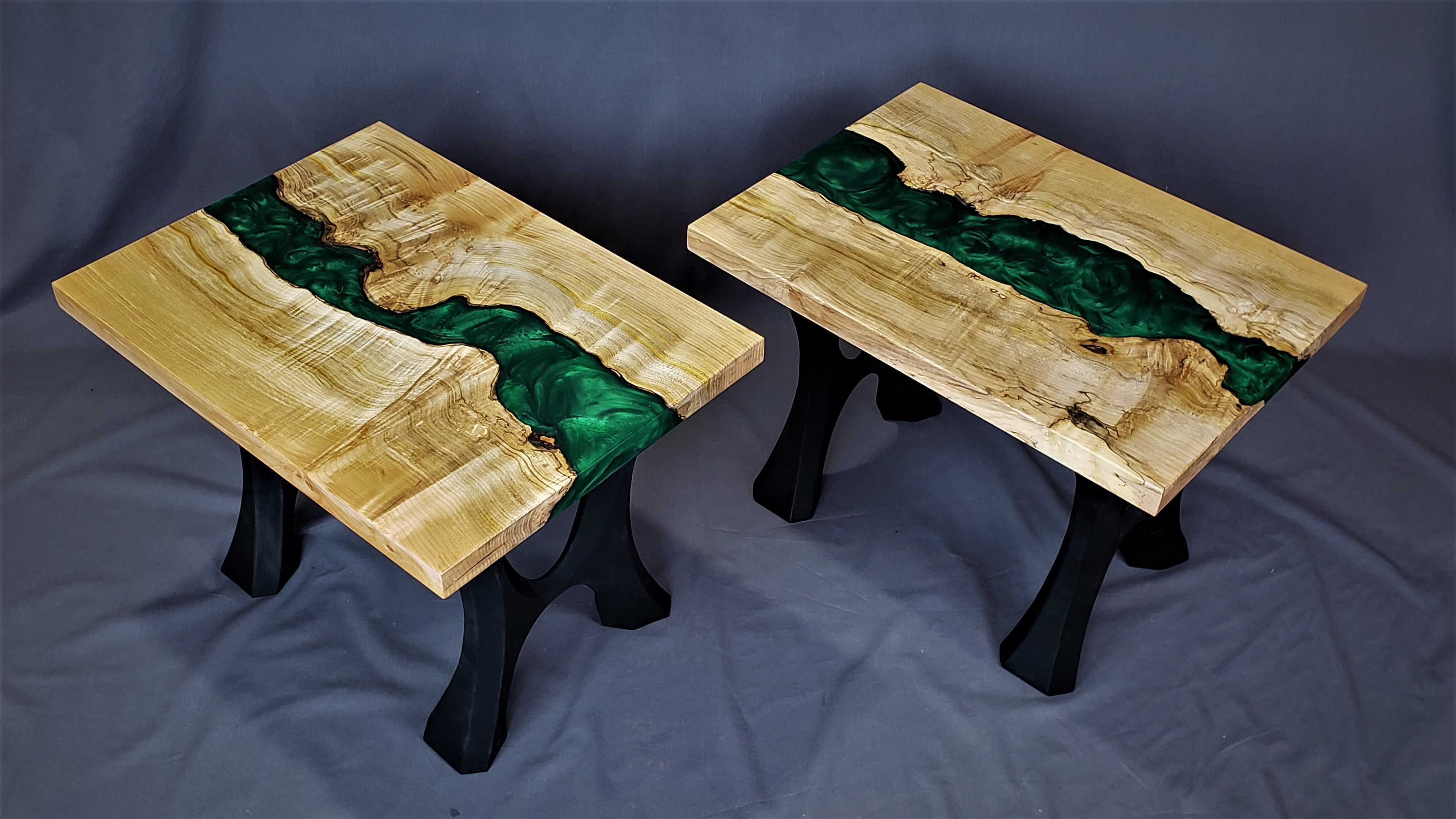 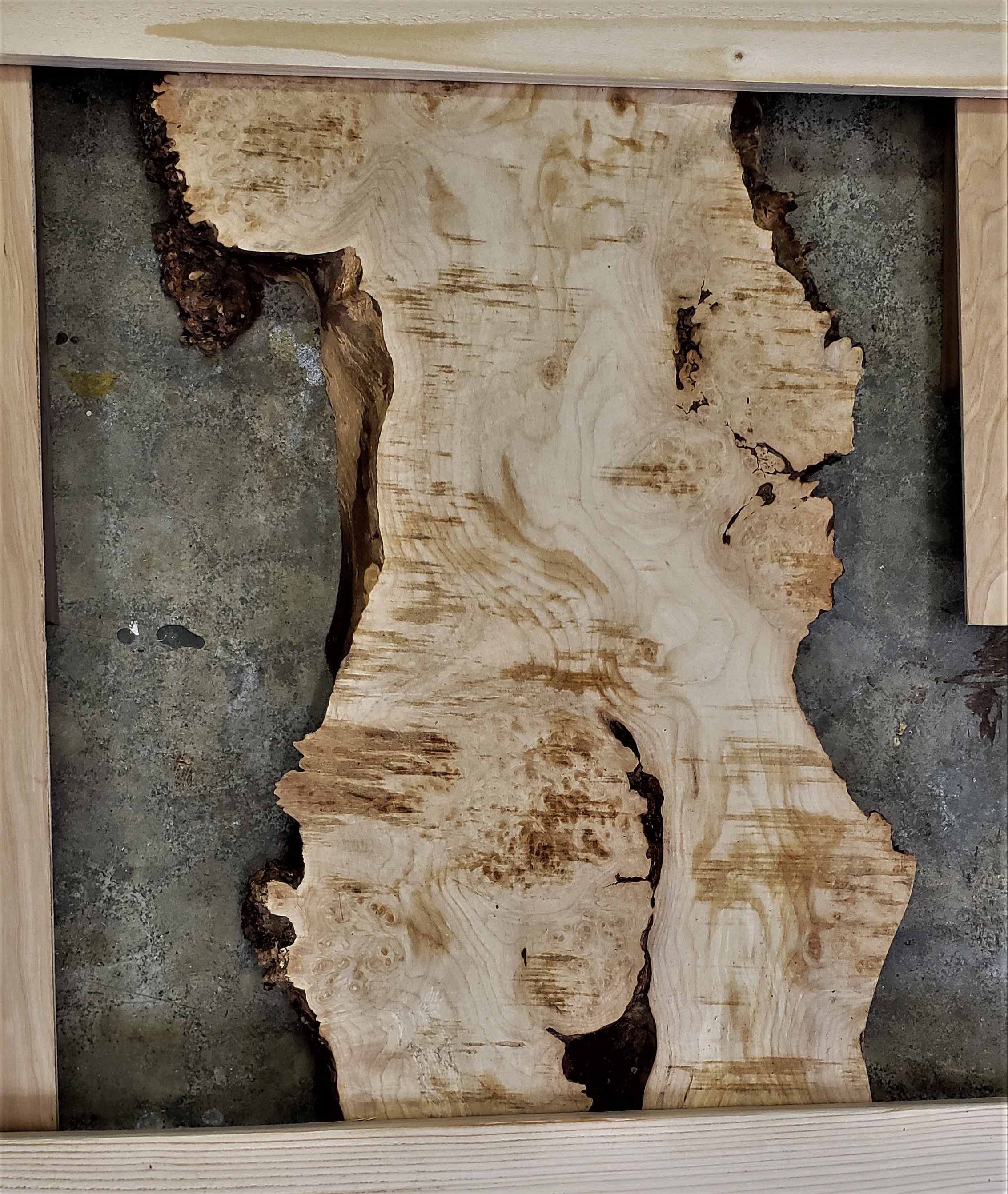 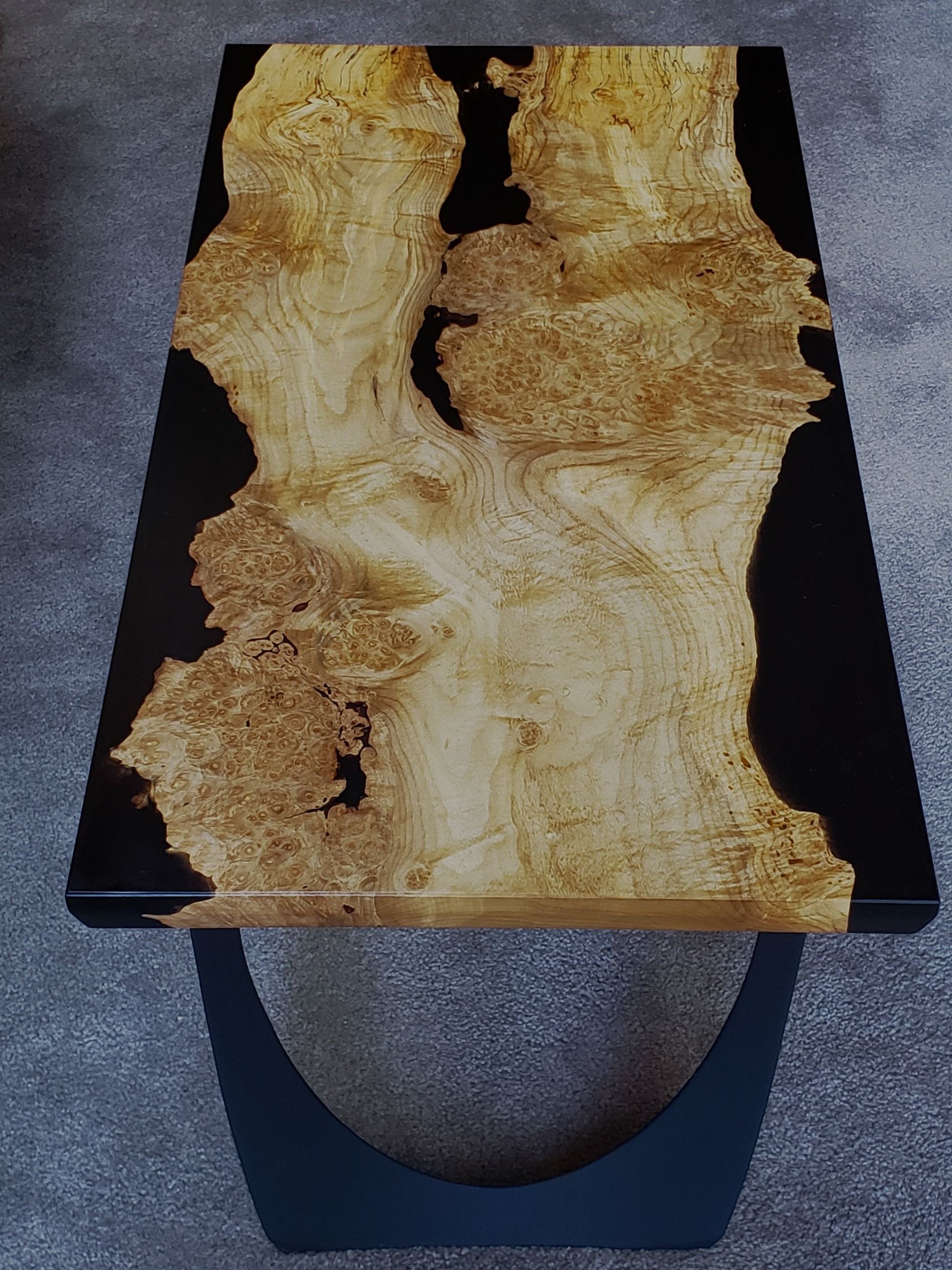 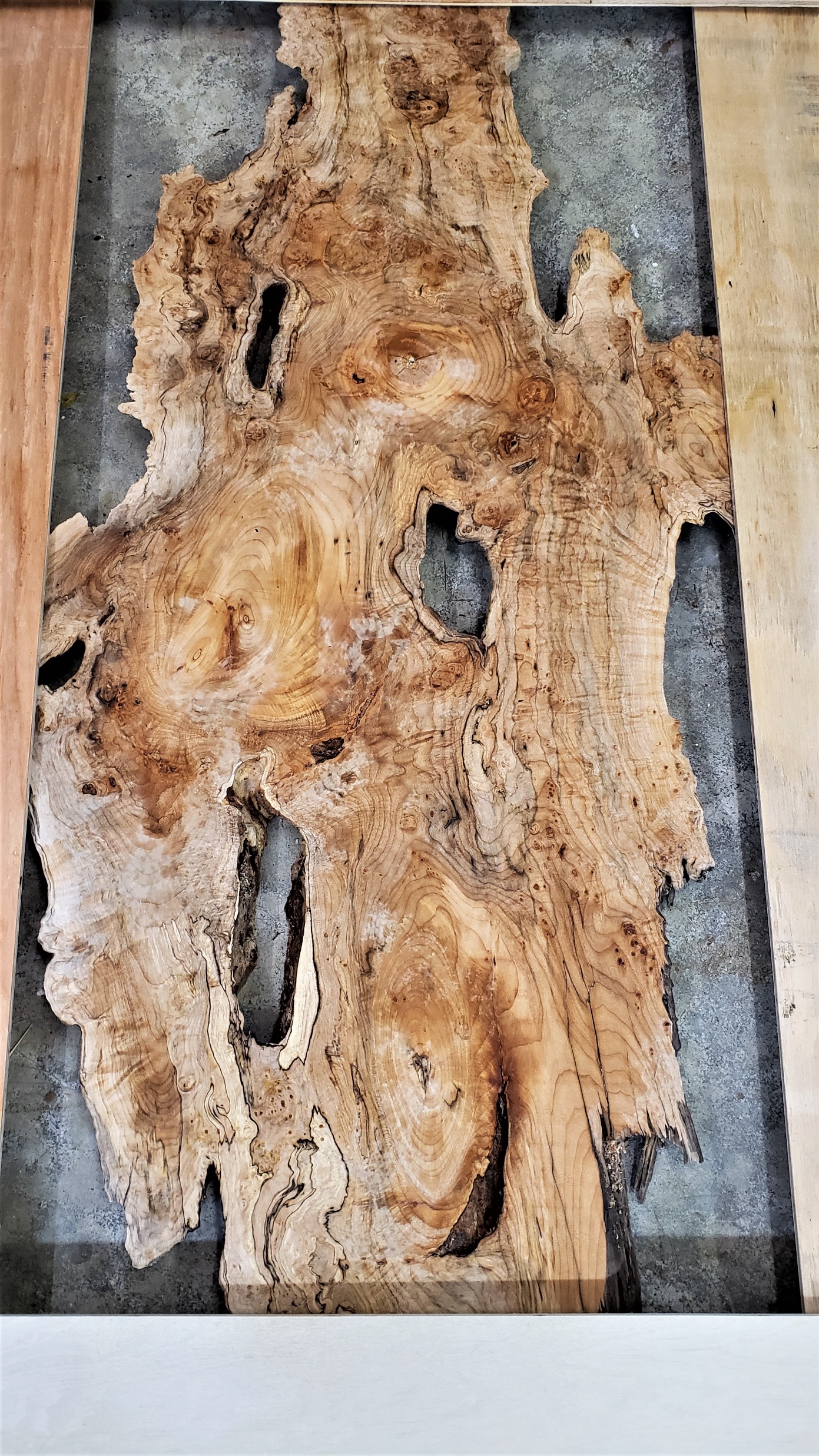 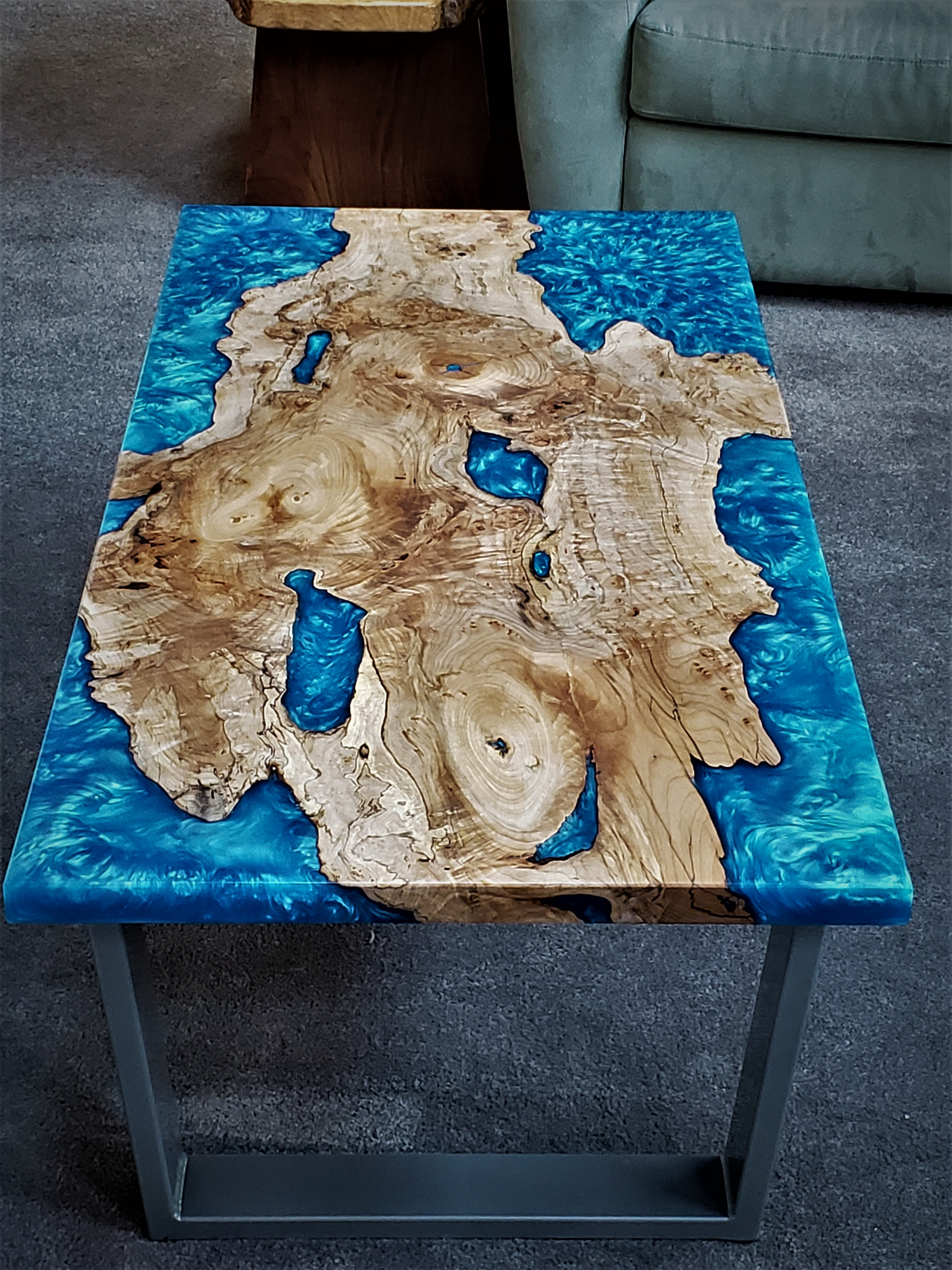 Downside of Resin
Messy
sticky when liquid
 static charge to dust and shavings
Downside of Resin – Con’t
Expensive - $17/ quart = $42.50/ bdf
Can be Stressful
Mold leaks
Curing problems - overheating
Why use Resin?
Allows the use of beautiful wood that might not otherwise be usable
Fill cracks and voids
Show off natural edges
Resin
Superclear 2.0 Liquid Glass Deep Pour Epoxy
Safety
Generally considered non-hazardous
Possible skin and eye irritant
Use in a ventilated area
Avoid skin contact
Gloves and protective clothing
Dust mask when planing and sanding
Wood Selection and Layout
Choose wood you love
1 ½” minimum thickness
Create a frame – rigid or loose strips
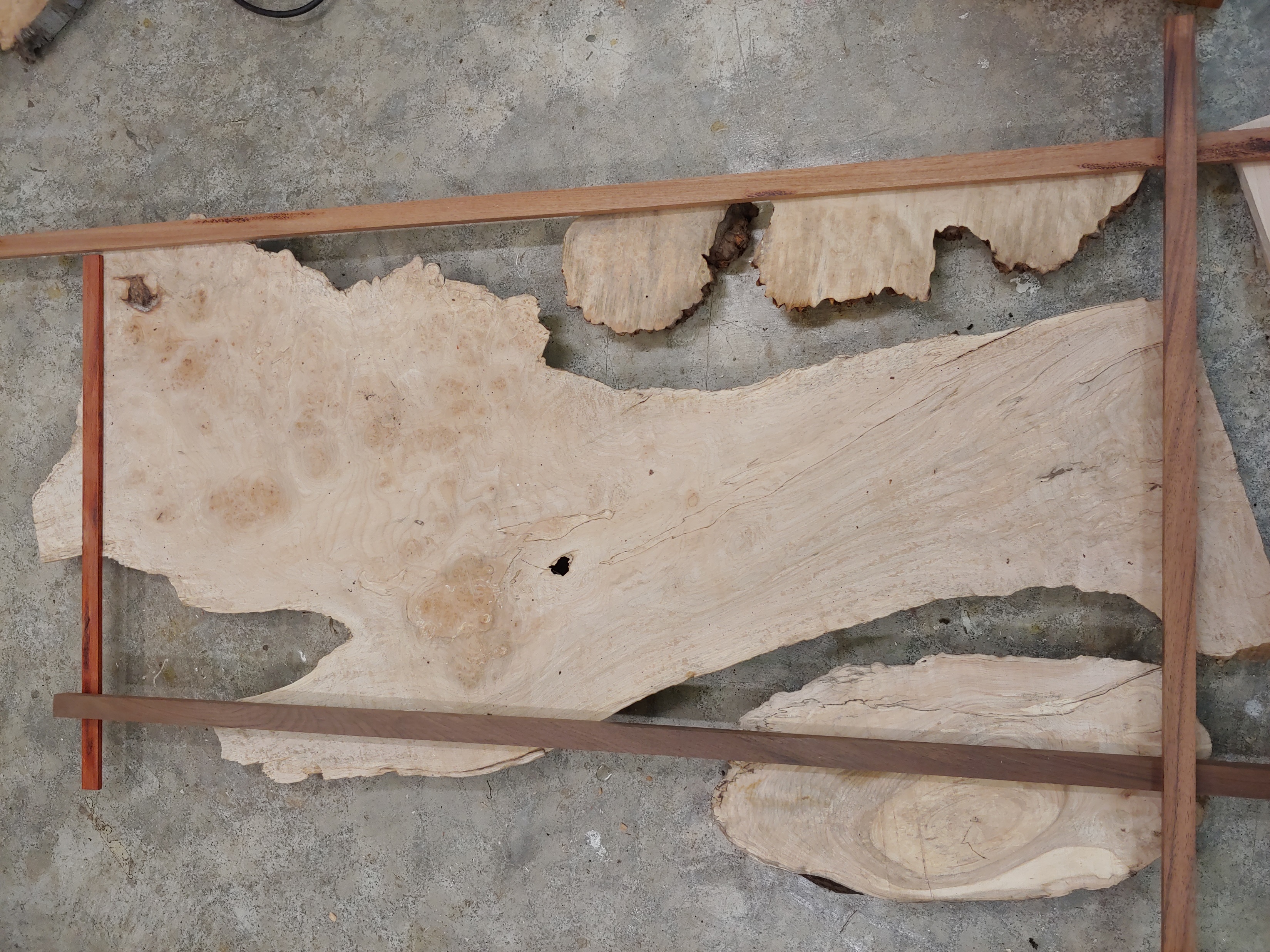 Wood Selection and Layout – Con’t.
1” oversize

Key – All edges next to epoxy must be natural
	No Straight cuts
	Cutting a curve likely won’t substitute for natural edge
Slab Preparation and Clean-up
Edges must be clean – No dirt, NO BARK
Tools
Screwdriver
Wire wheel – aggressive
Nylon wheel
Restorer
Dental picks
Dremel
Vacuum thoroughly
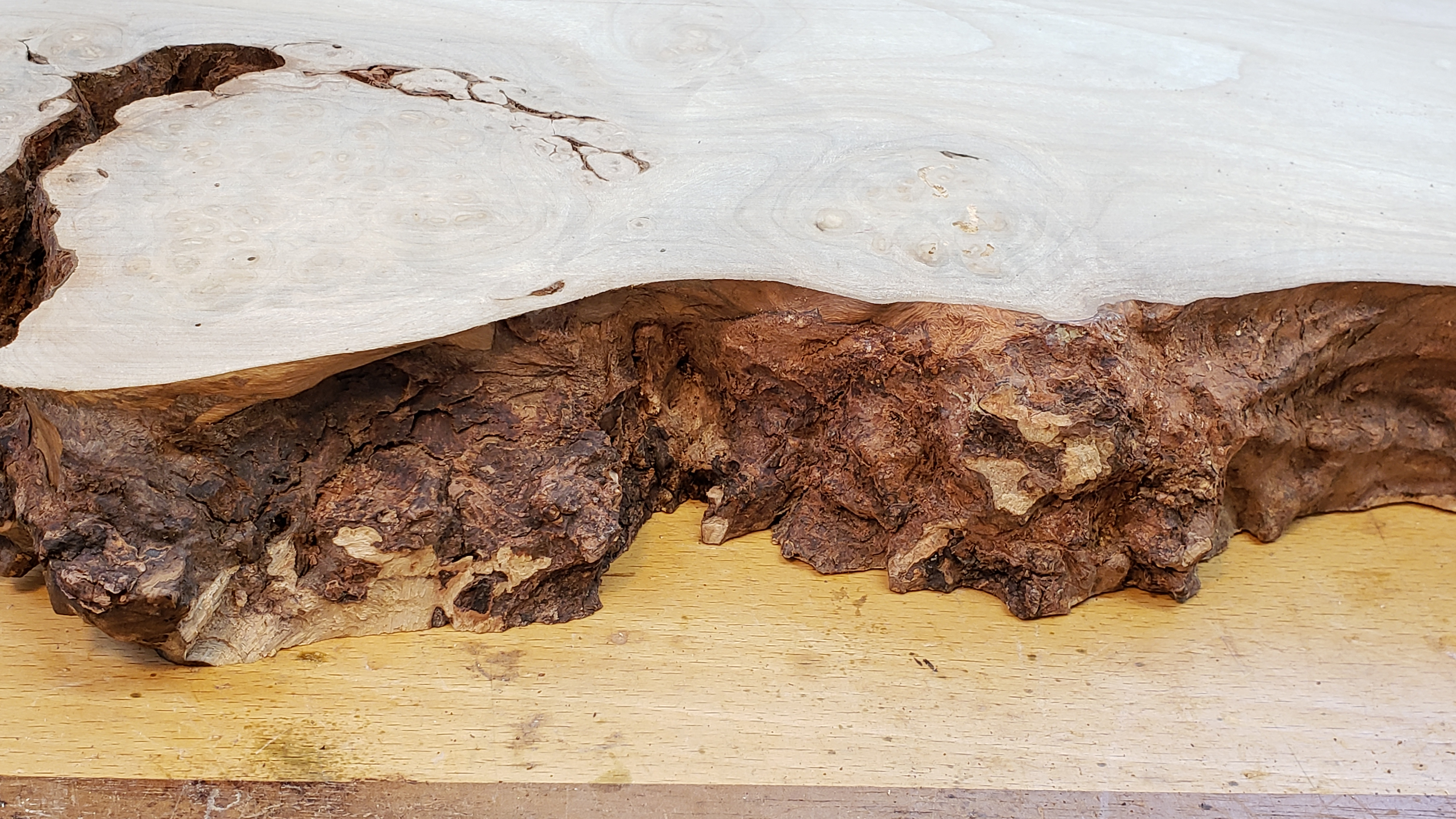 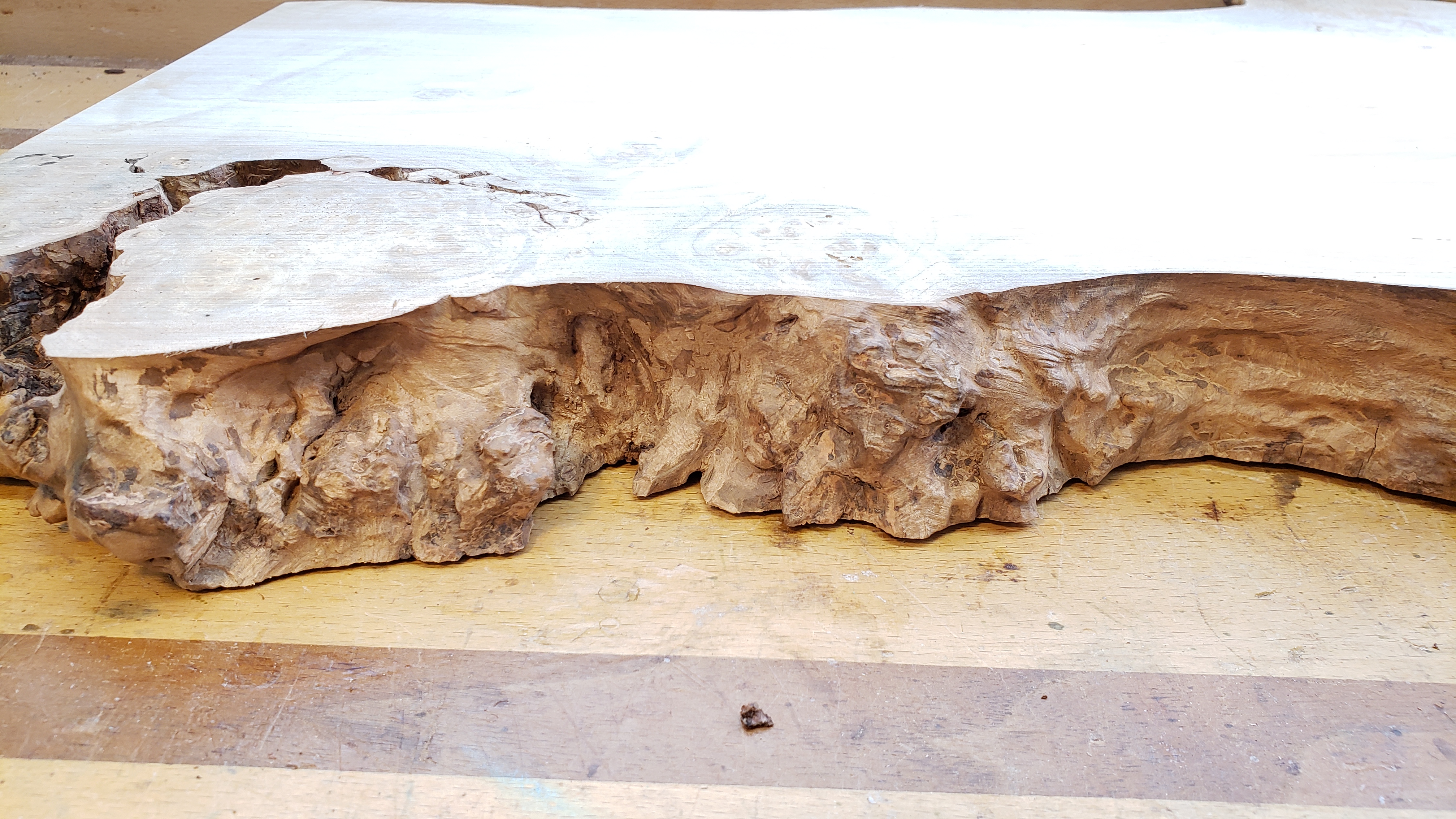 Building a Mold
Base – ¾” Melamine
Sides ( 3-4” high) on top of the base
Pocket hole screws to hold the sides in place
Caulk between the edge of the side piece and base
DAP Alex Fast Dry caulk
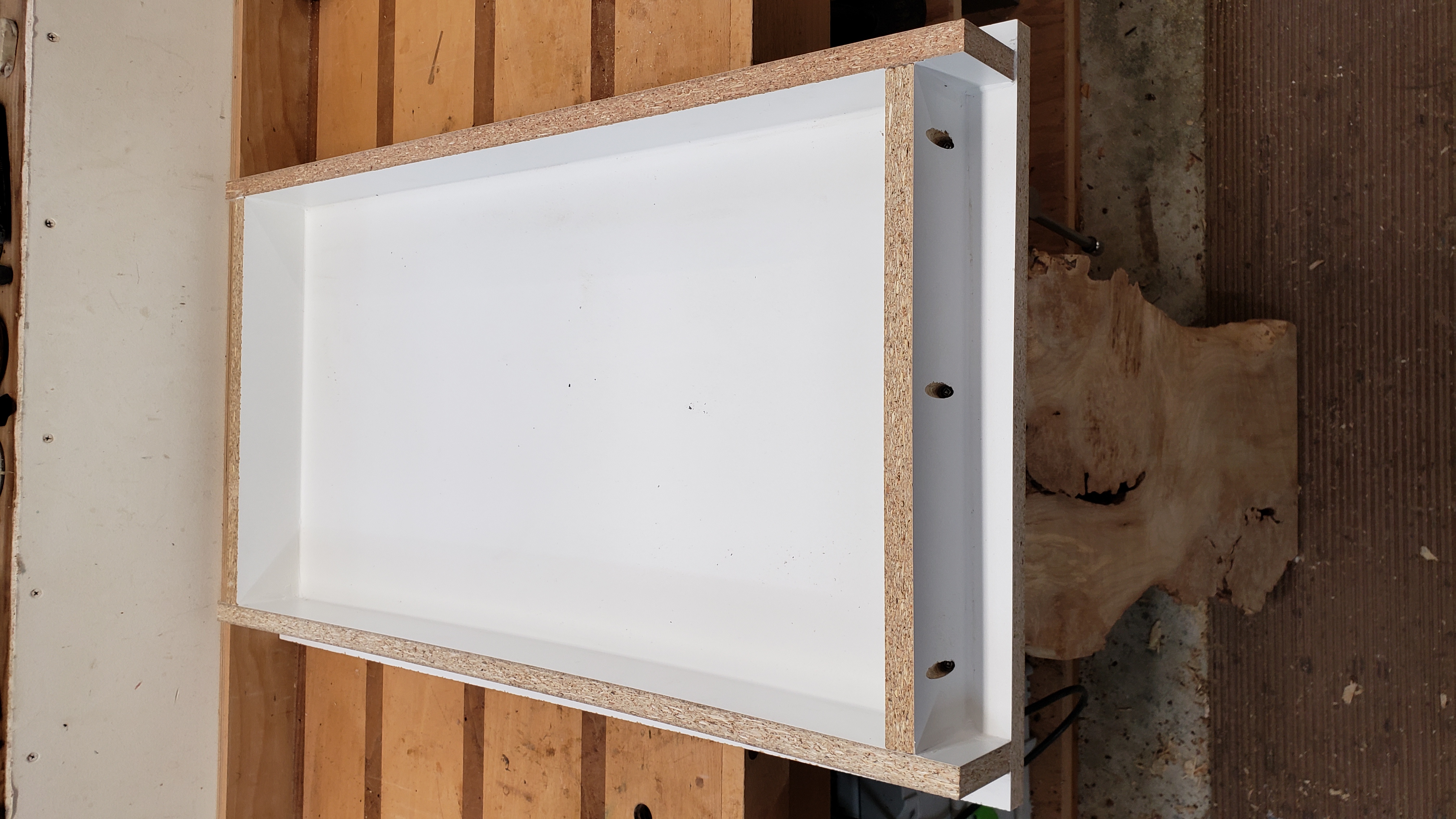 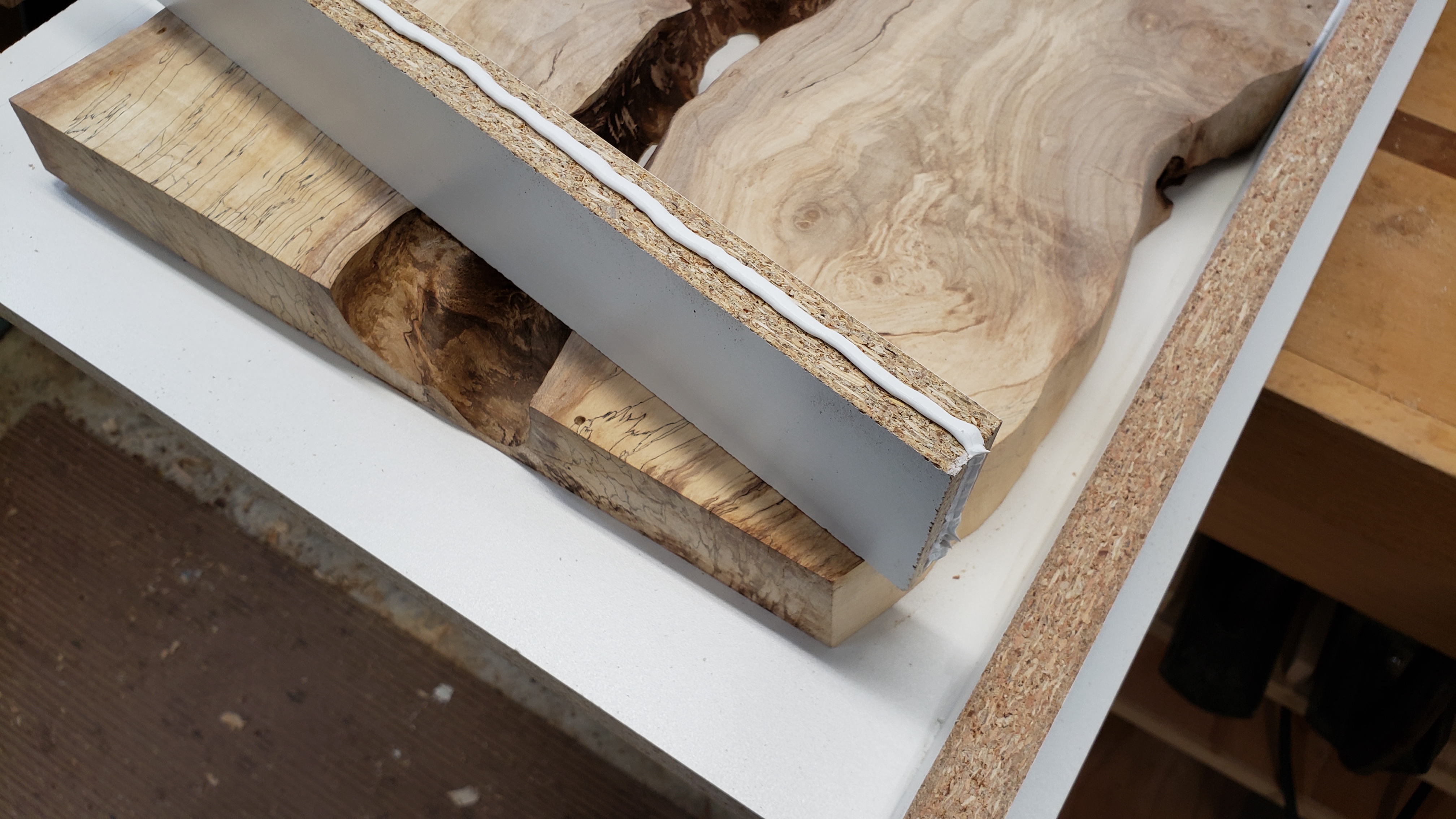 Building a Mold – Con’t.
Key – CAULK ALL CORNERS – allow 24 hr cure
Key – USE MOLD RELEASE – don’t spray indoors
	Smooth-On Universal Mold release
Seal your slab
Sealing prevents staining – especially when using liquid dye
Sealing prevents bubbles – air released from wood
Use Deep Pour Epoxy - Paint top, bottom, sides and ends 
Sealing the Top helps prevent warping during curing – stops moisture transfer
Put slab in mold to begin curing
Let set until tacky: 12 – 18 hours – still creates chemical bond
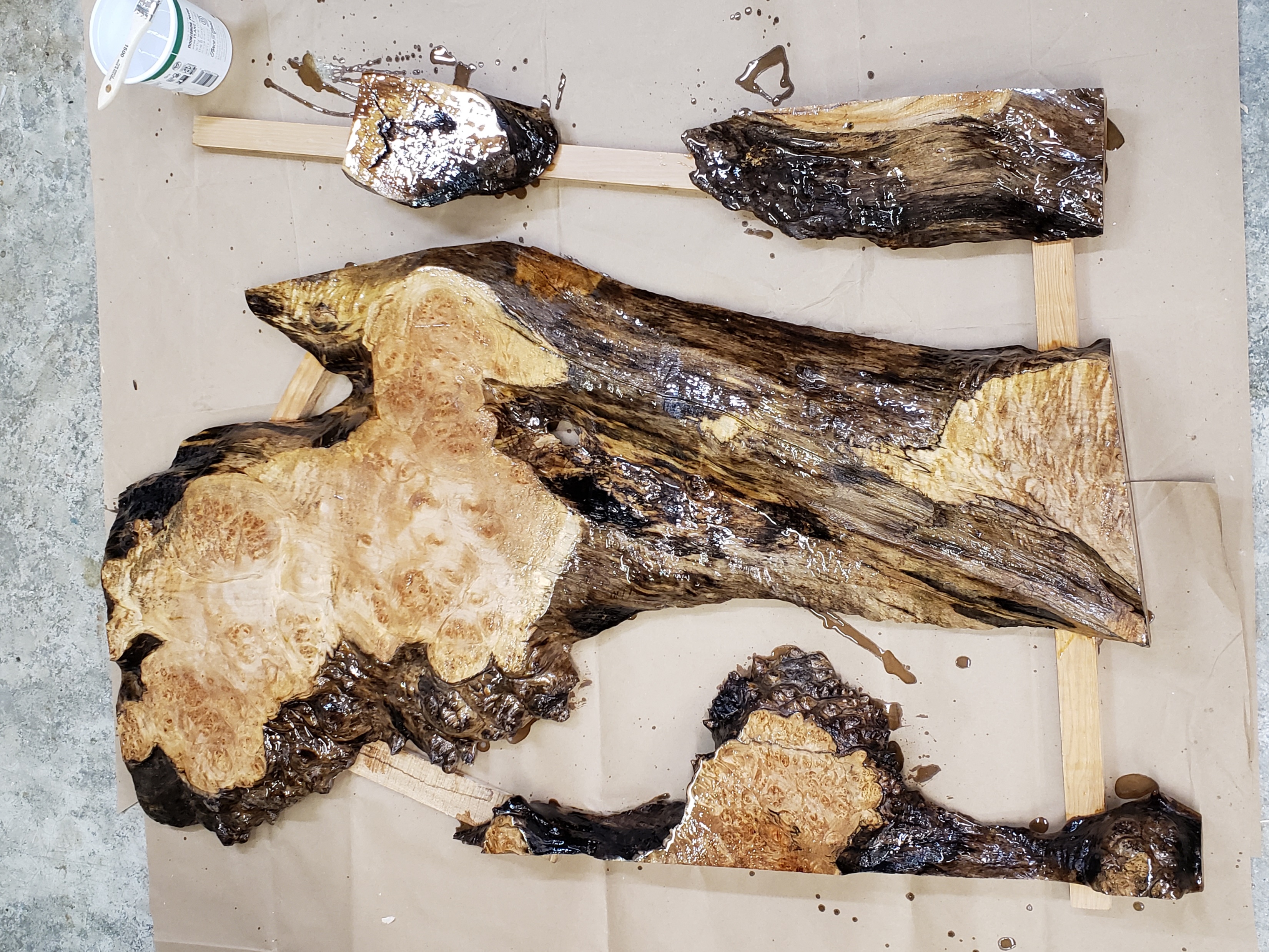 Seal your slab - Con’t.
Spalted or other soft wood
Table Top epoxy – 2 to 3 coats may be needed to seal
Cure until hard – 24 hours
Sand thoroughly – creates mechanical bond
Clean surface with isopropyl alcohol
Set up your mold
Elevate your mold - need airspace beneath it
Clamp your wood in place – wood floats in resin
Level your mold – door shims work well
Mixing resin
Measure carefully – 2:1
Flat bottom bucket – 5 gallon
Key -  Poor mixing = Failure  - no way to recover
Cannot overmix Deep Pour epoxy
Mixing time – minimum 5 mins. I mix for 10 minutes
Low speed paddle mixer – drill works great
Scrape the sides and bottom - rotate the bucket
Add color to resin
Liquid dyes and powdered pigments
	Liquid – solid color
	Pigment – swirls
Check density of color – clear cup
Account for fastening hardware
Mixed resin should sit for 20 minutes – allows air bubbles to release
Use a torch or heat gun to remove surface bubbles
Pouring resin and monitoring your pour
Pour in the morning - all day to monitor
Ambient temp – 60 - 75 degrees
Brush the edges – releases air bubbles
Leak Repair – Rec. Flex Paste
Key – Always set a fan to ripple the liquid epoxy surface
Removes heat from the pour to prevent overheating
Check pour depth - Add resin as needed
Check for bubbles – torch as needed
Pigment settles -Stir at 12 – 24 hours
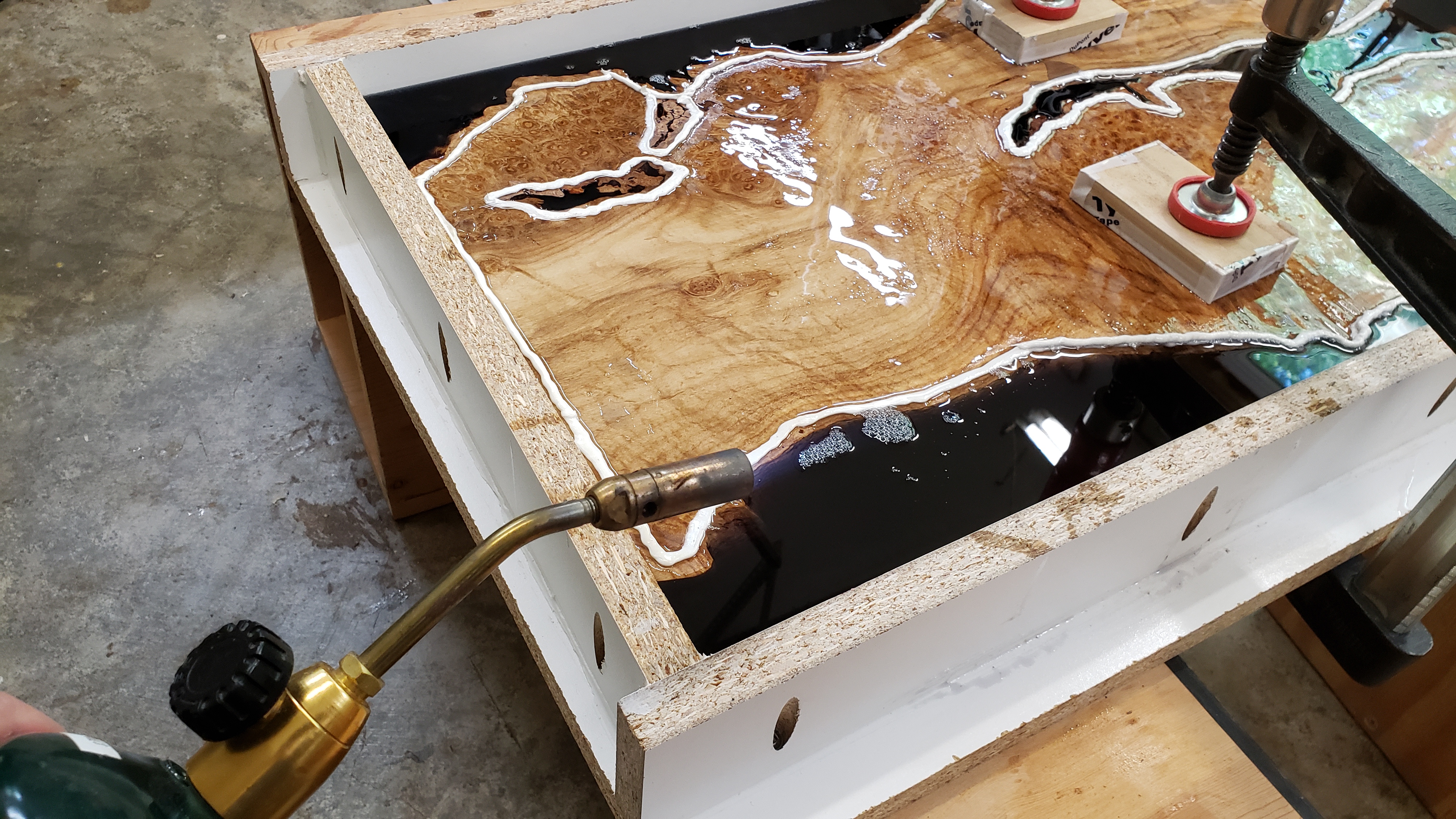 Remove the table from the mold
Cure time – initially 5 days 
Full cure – minimum 2 weeks; 3 weeks better
Mallet to knock off the sides from the form
Wear gloves – resin edges are sharp
Stiff blade putty knife to separate a corner from the mold
Stiff plastic shims follow the knife
Flatten and square the table top
Commercial 
Planer/Drum sander combo
CNC
Drum sander for small table – can be slow
Router sled
Can be shop built
Can accommodate almost any size top
Very messy; slow
Trim sides and ends
Track saw
Plywood strip clamped in place and circular saw
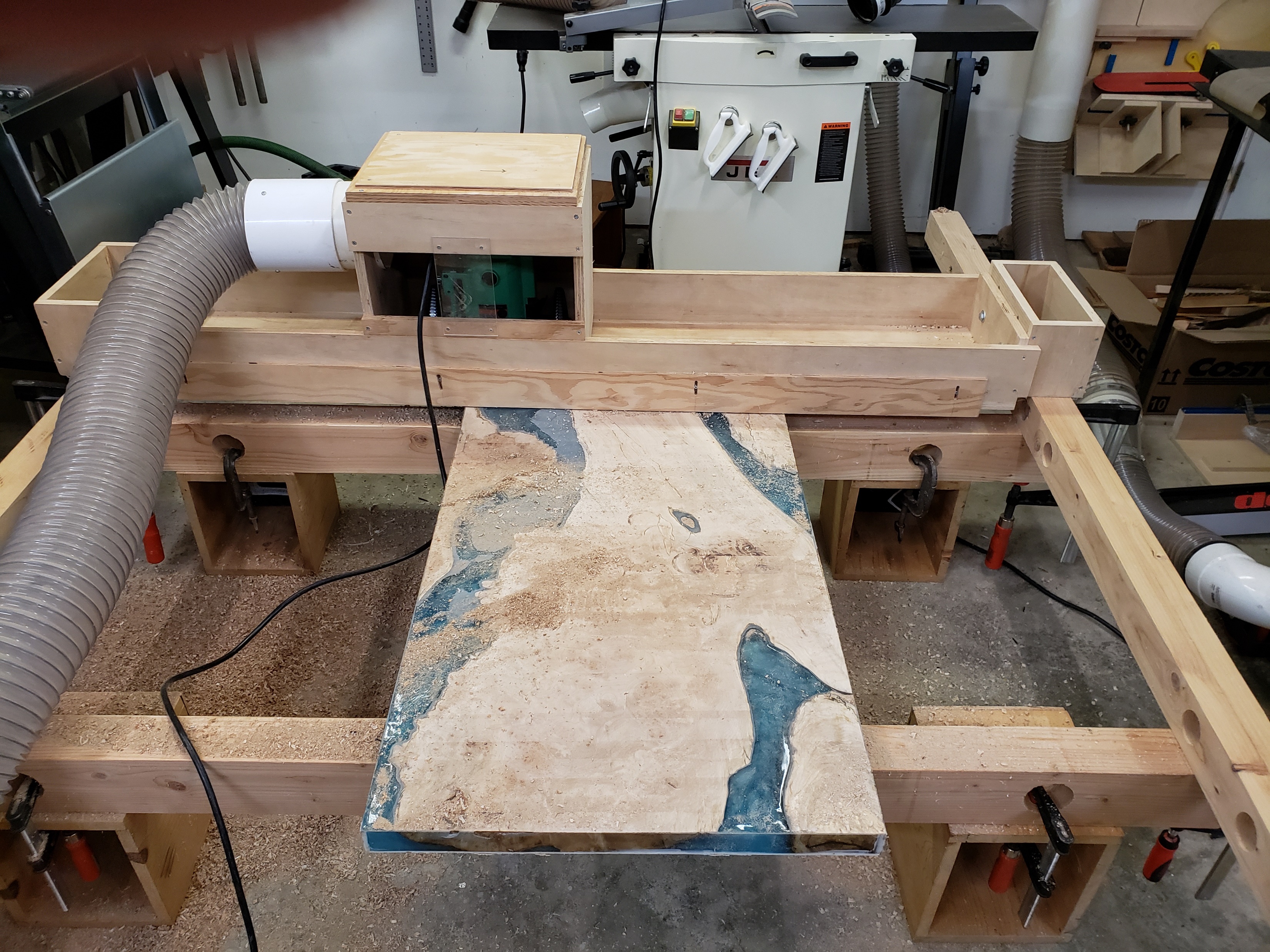 Touch-ups
Top will have small chips in resin & possible voids in wood
Table Top epoxy to fill larger chips and voids
Clear works well even with dyed or pigmented resin
Cures in 24 hours
Very small remaining chips
Fill with CA glue followed by activator; cures hard instantly
Sanding
Key – Evenly sand the entire surface. Don’t focus on problem areas
Draw a pencil grid across the entire surface to track sanding
Goal: Even scratch pattern after each grit
Preferred Sand paper -  Cubitron 3M Extract
Very durable and resists clogging
Use a progression of grits
120, 150, 180, 220
Go to 320 and 400 on resin
Use micro fiber cloth to wipe every few seconds as you sand
Helps prevent clogging
Questions